Thanet Road Club Race Team
2017
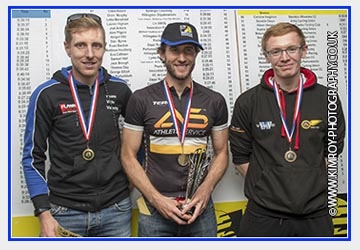 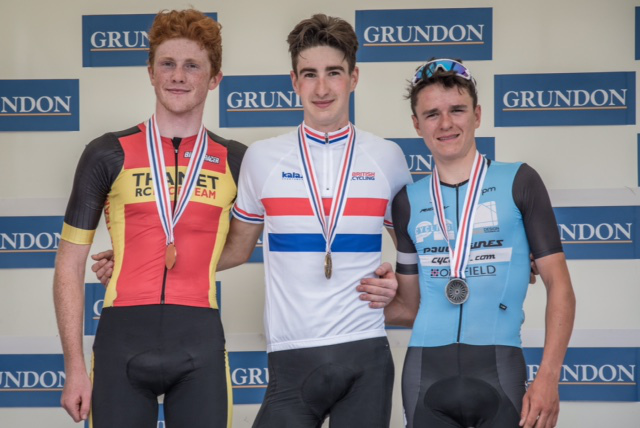 4     National Titles
10   National Podiums
15   Road Wins
21 	Open Time Trail Wins 
22 	Track Wins
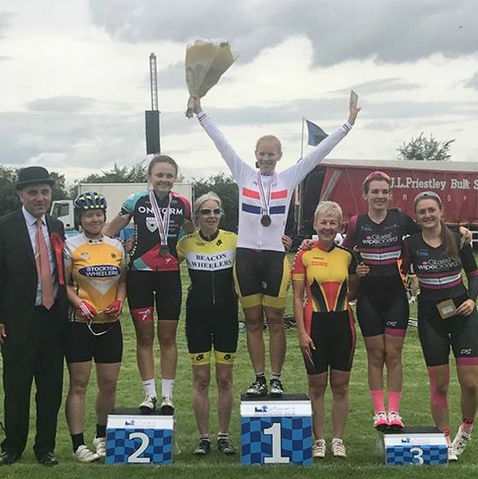 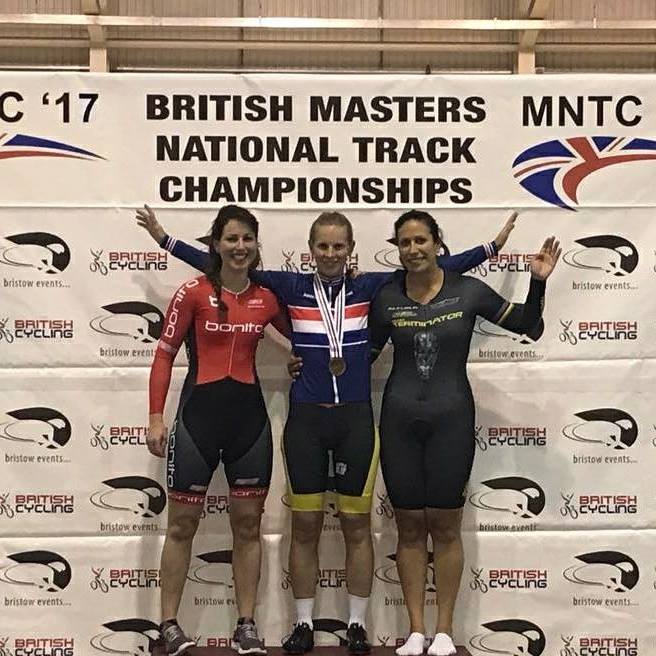 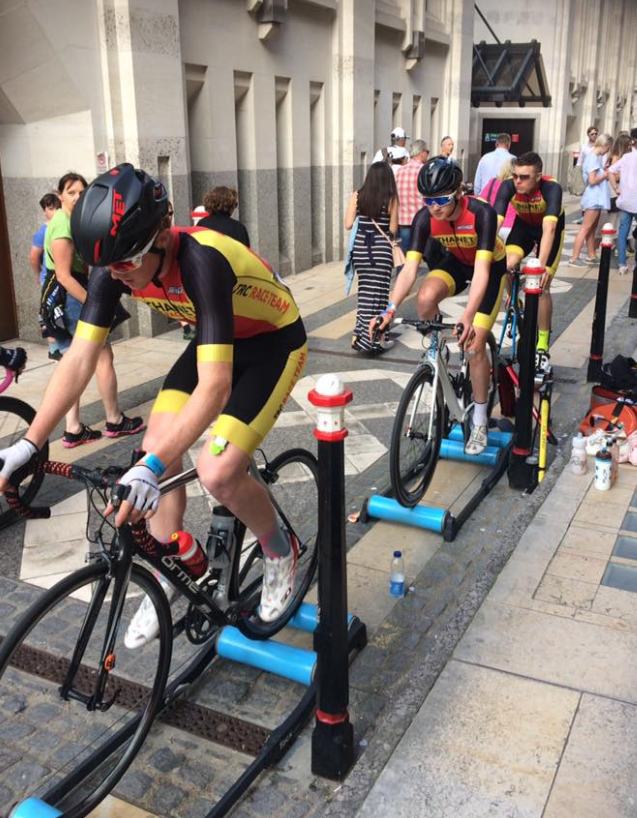 352 Open TT Rides
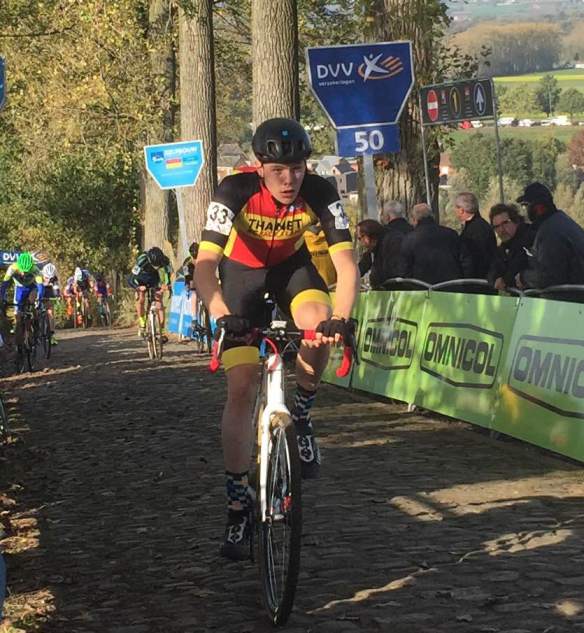 [Speaker Notes: Membership has increased as have junior member - evidence that the race team is working 
Focus for 2018...! We need to focus on increasing our women membership...]
Questions?